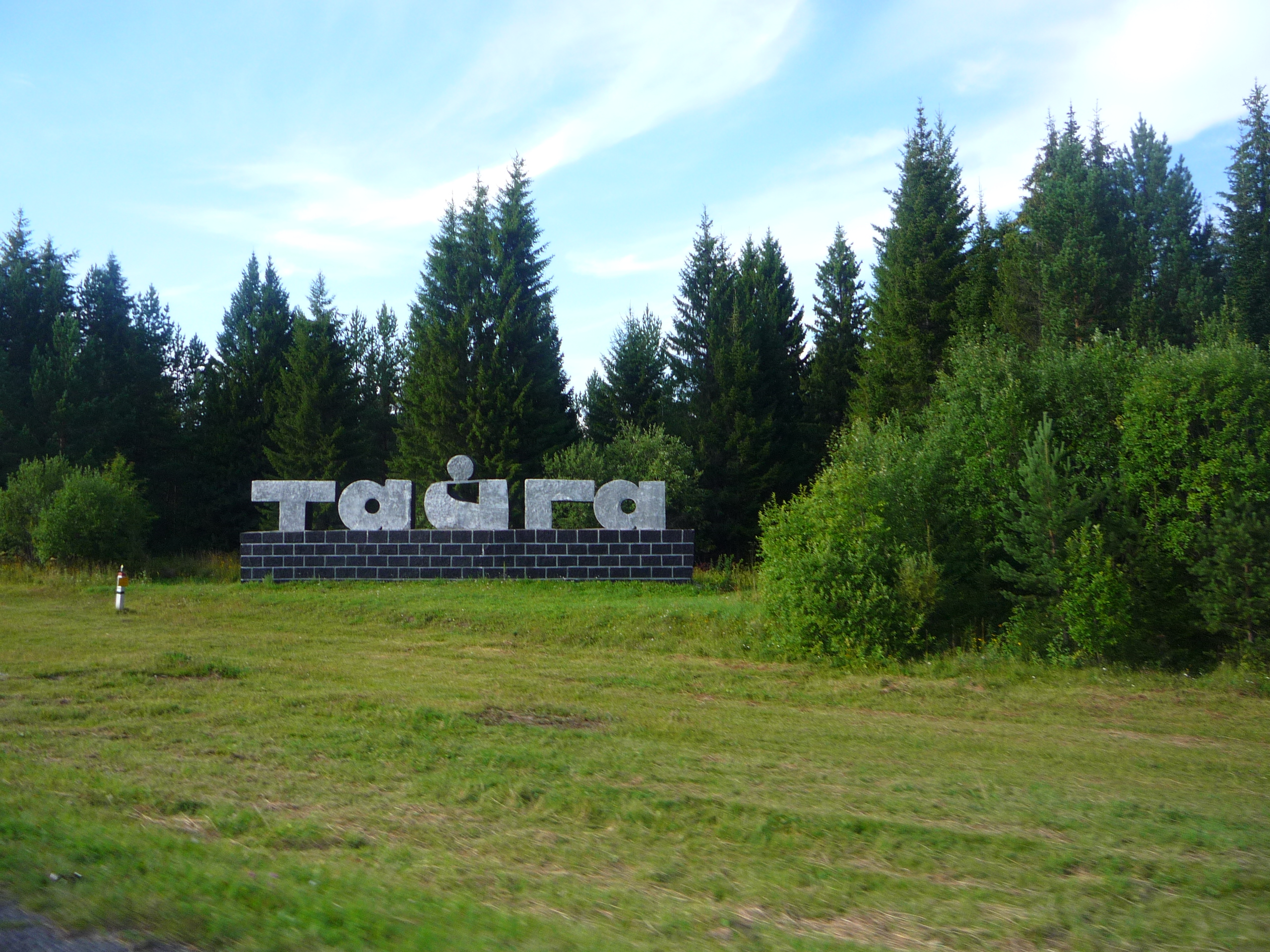 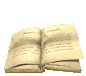 www.it-n.ru
  2011 год
Работа по литературному краеведению с обучающимися среднего и старшего звена как одно из условий формирования гражданской позиции личности
Учитель русского языка и литературы 
МБОУ СОШ№№160 г.Тайги
Семушкина Ирина Витальевна
2
Владимир Алексеевич Чивилихин
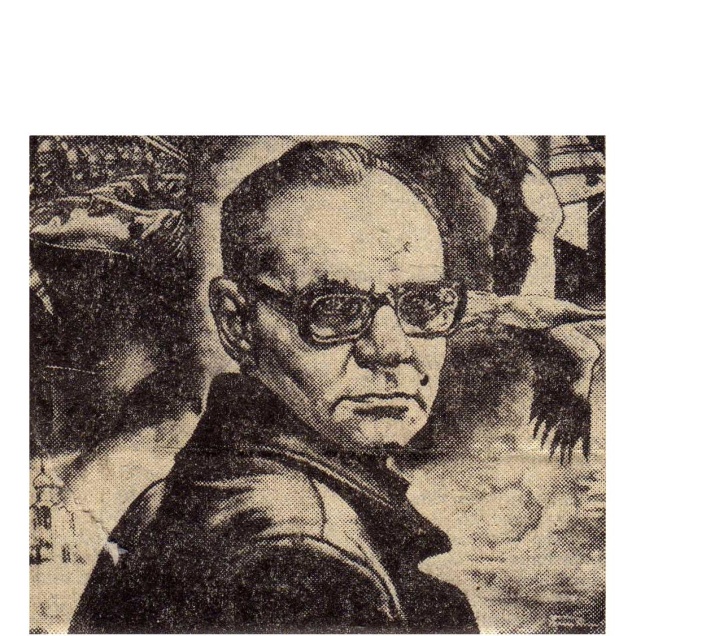 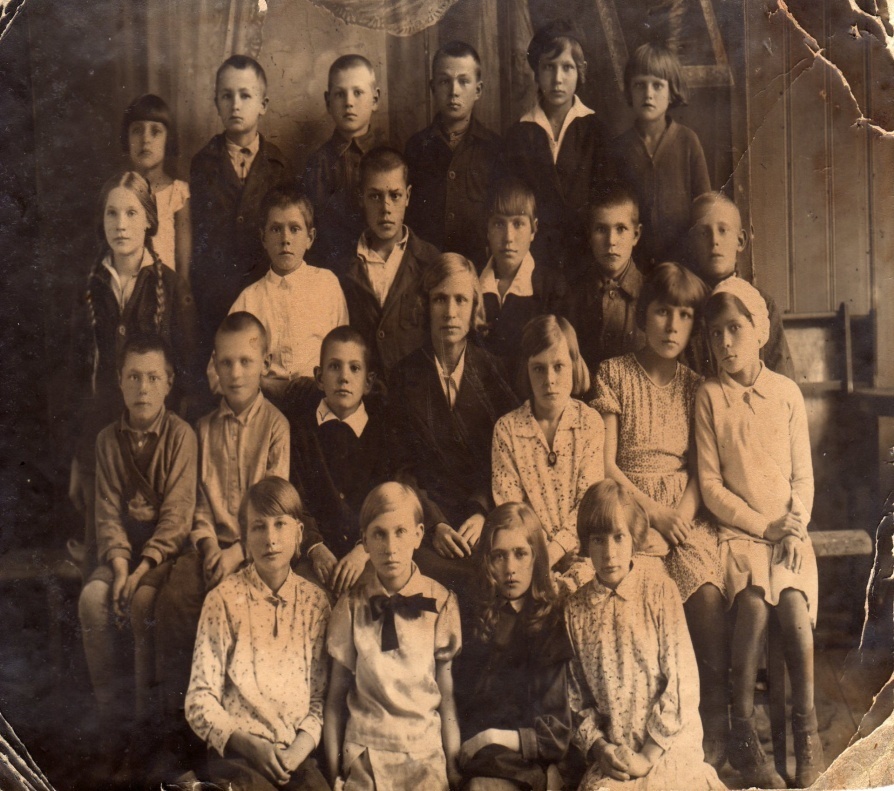 Людмила Михайловна Яковлева,член Союза писателей России, лауреат премии А.Волошина, руководитель объединения «Тайгинские зори»
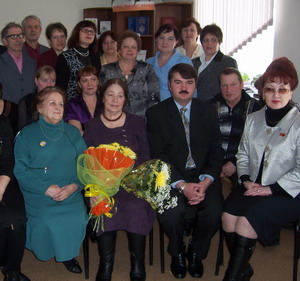 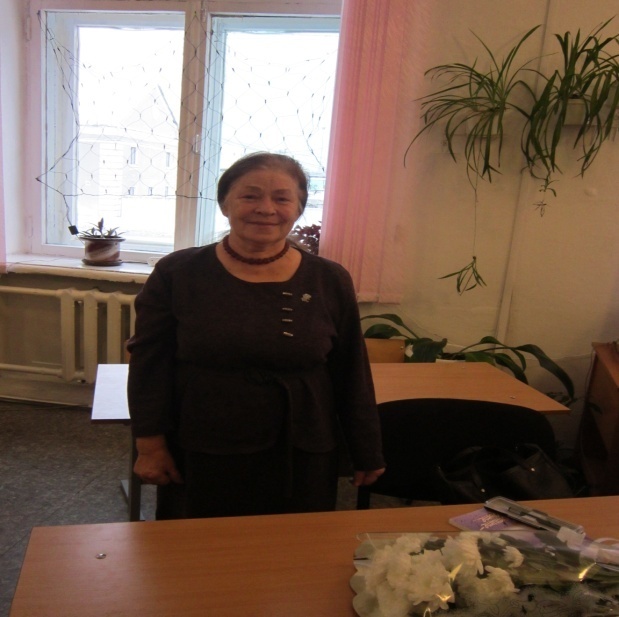 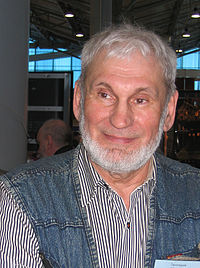 Геннадий 

    Мартович 

       Прашкевич
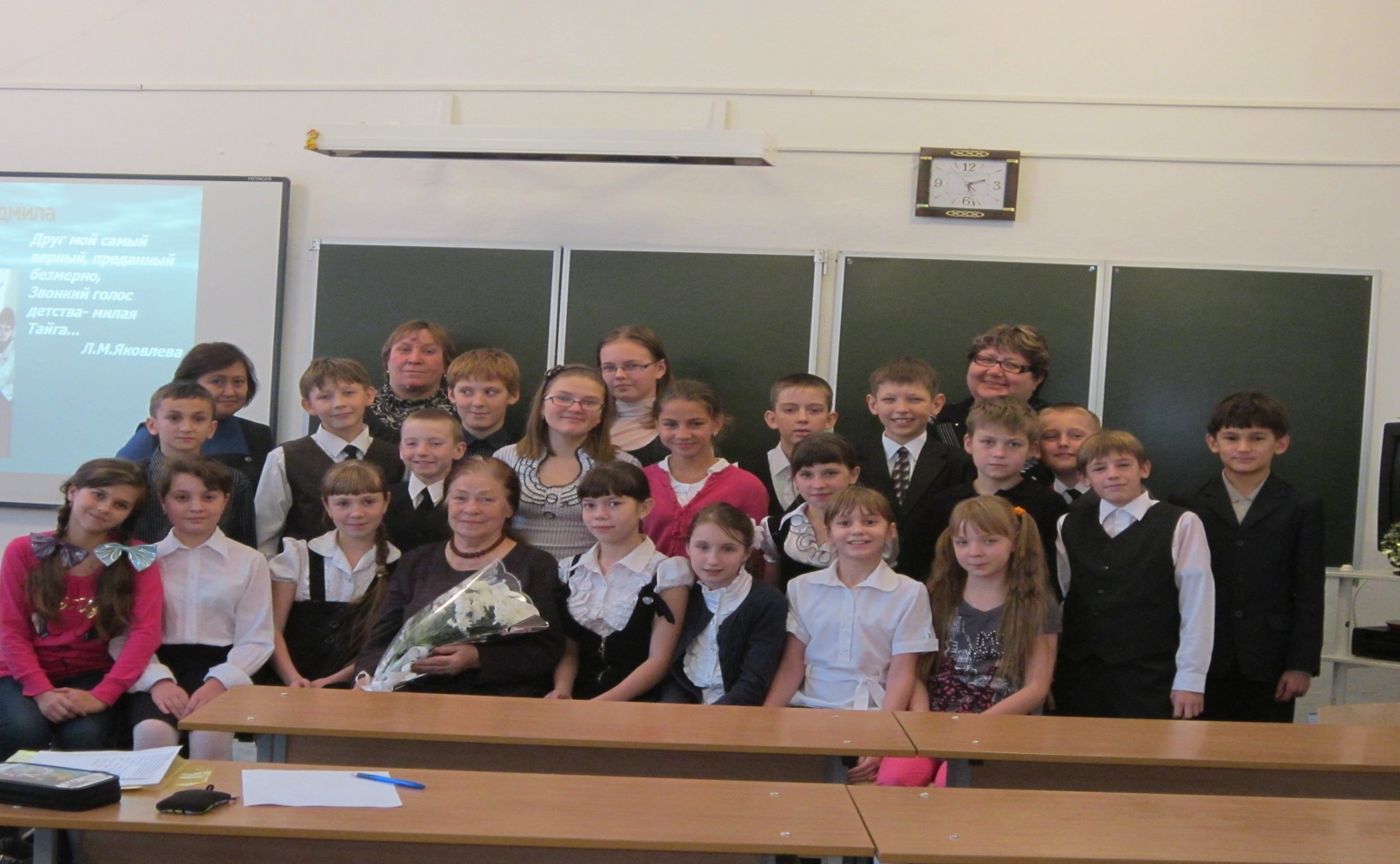 Встреча с писателем. Урок по сказке Л.М.Яковлевой «Про бабу Ядвигу»
Закон РФ «Об образовании»,
Концепция духовно-нравственного развития и воспитания личности гражданина России

Патриотизм олицетворяет любовь к своему Отечеству, неразрывность с его историей и культурой, достижениями, составляющими
духовно-нравственную основу личности, формирующими её гражданскую позицию и потребность в достойном служении Родине.

Патриотизм как базовая национальная ценность представляет собой любовь к своему народу, к своей малой родине, служение Отечеству.
Формы  патриотического воспитания  обучающихся на материале литературного краеведения
-уроки русского языка, литературы
-интегрированные уроки
-экскурсии
-конкурсы знатоков
-литературные гостиные
-конкурсы чтецов
конкурсы сочинений
игра
читательская конференция
-мастер-класс
Спасибо за внимание! 
Всего вам доброго!
!
Скачано с www.znanio.ru